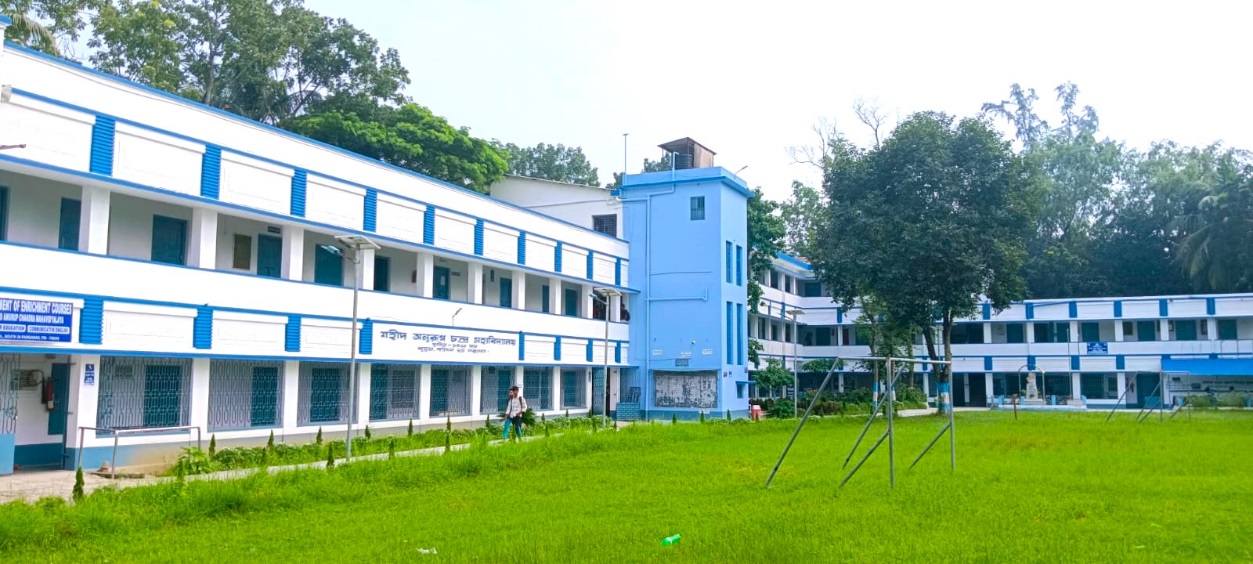 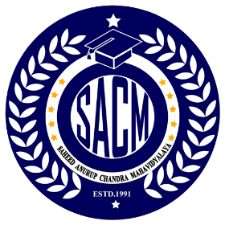 Dr. Faruk MallickAssistant ProfessorDepartment of GeographySaheed Anurup Chandra Mahavidyalaya
11/21/2024
1
Introduction to Qualitative Research Methods.
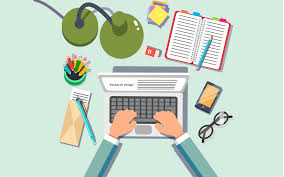 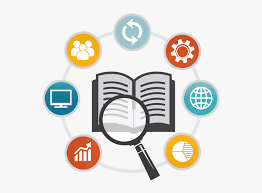 11/21/2024
2
Learning Objectives
Understand the concept of Qualitative Research

Learn the types of  Qualitative Research

Comprehend  the challenges and limitations of 
       Qualitative Research
11/21/2024
3
Emergence of Qualitative Research
Qualitative Research Started out of the need to understand
       the “other”.

2. Qualitative Research Studied the phenomena in its natural 
     setting  and attempted to make sense of or interpret it in 
      terms of the meanings people bring to them.
11/21/2024
4
Emergence of Qualitative Research
3. Qualitative Research begins with early ethnographic studies  in 17th  century .

4.	Denzin and Lincoln (2005) highlight eight moments of Qualitative Research history starting from this phase titled “ The traditional period” till the eighth moment, the present and future since (2005)
11/21/2024
5
Definition of Qualitative Research Methodology
1. Denzin and Lincon (1994) defined Qualitative Research
    as a methodology which is “Multimethod  in focus, 
    involving an interpretative ,naturalist approach to its
    subject matter.  
2. According to Creswell ( 1994) Qualitative Research is an 
    inquiry process of understanding a social or human
     problems , based on building a complex  , holistic
     pictures , formed with words , reporting detailed 
    views of informants and conducted  in a natural setting .
11/21/2024
6
Definition of Qualitative Research Methodology
3.	Gay and Airasian  (2000) proposed that Qualitative Research
       is a collection of  extensive data on many variables over and 
       extended period of time , in a naturalistic setting , in order to 
      gain insights not possible using other type of research.
11/21/2024
7
Characteristics of Qualitative Research
Qualitative Research is inductive in nature. The 
      research process  starts at the field and the data 
      collected leads to theory development .
2. Qualitative Research has an strong orientation to 
     everyday  life and events.
It believes that people’s interactions and behaviors 
      should  not be reduced to statistical equations.
11/21/2024
8
Characteristics of Qualitative Research
There is minimal manipulation of the research setting .The phenomena is studied as it occurs or as it is recalled without researcher’s directive control.
It consist of a spectrum of methods from which one 
      can be chosen  depending on the research questions.
Data are gathered by  flexible ,open –ended 
      methods  and diversity of the participants 
      responses is valued .
11/21/2024
9
Characteristics of Qualitative Research
It emphasis interaction between the researcher and the
      researched  and thus reduced distance between them . The term “researched “ is used to denote the two way relationship rather than “respondents “.

8.	It recognizes the inevitability of influences from researcher's personal characteristics and alignments  like philosophical orientations, gender, social class, race and ethnicity.
11/21/2024
10
Thanks ………
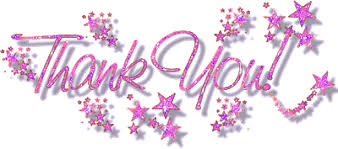 11/21/2024
11